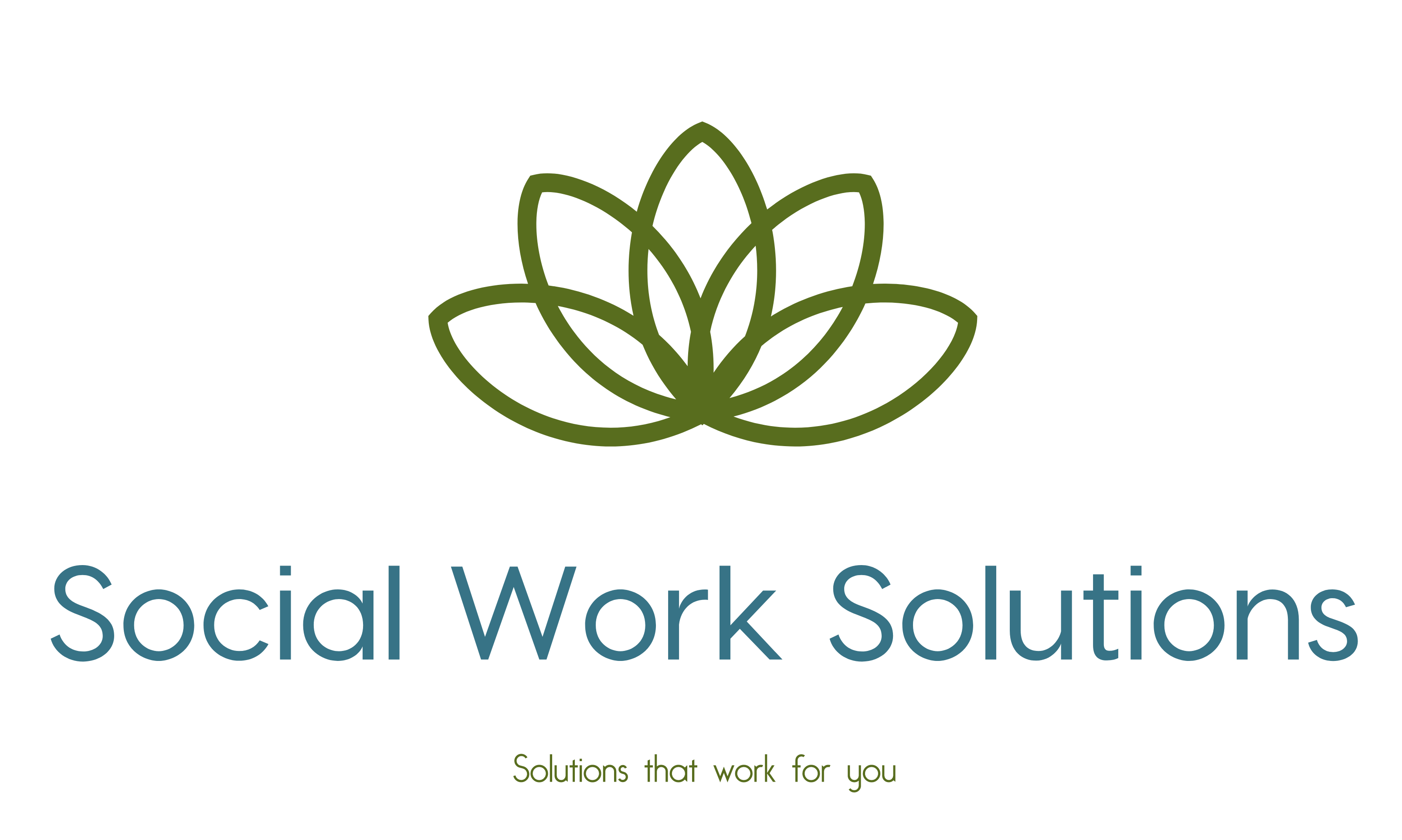 Julie Cox, LICSW, CGRS
1300 East Main Street
Suite D
Prattville, AL 36066
334-730-0909
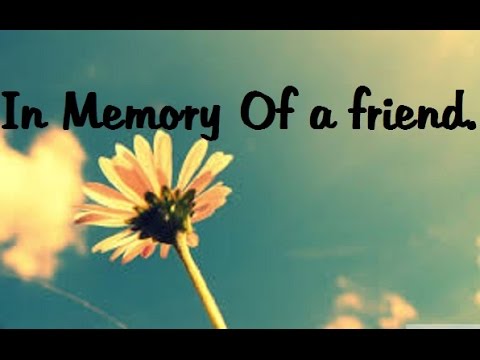 Robert Watkins, Autism Advocate
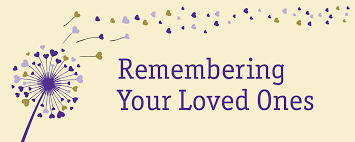 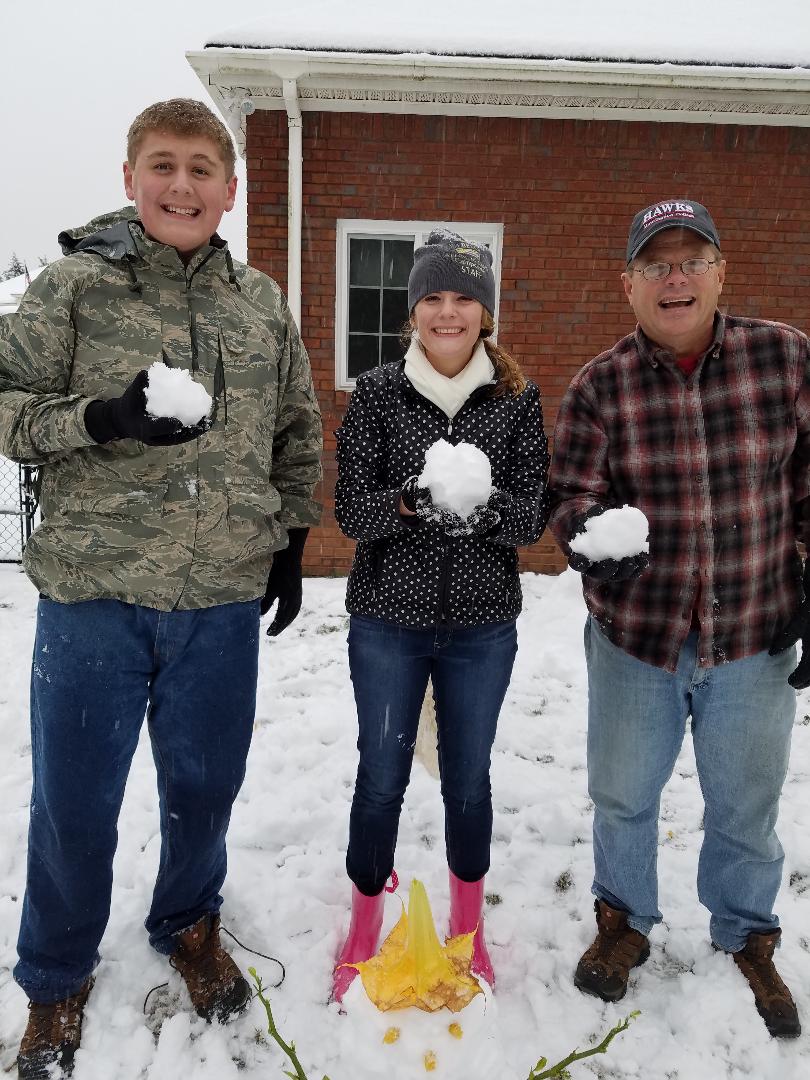 In Honor of: 
My Family
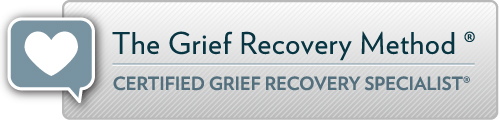 The Grief Recovery Method was created to help  complete your relationship to the pain, isolation and loneliness caused by significant emotional loss.  Recovery is achieved by a series of actions made by the griever.  Completeness occurs as the result of having delivered  those emotional communications that either were not made, were never heard or need to be said again.
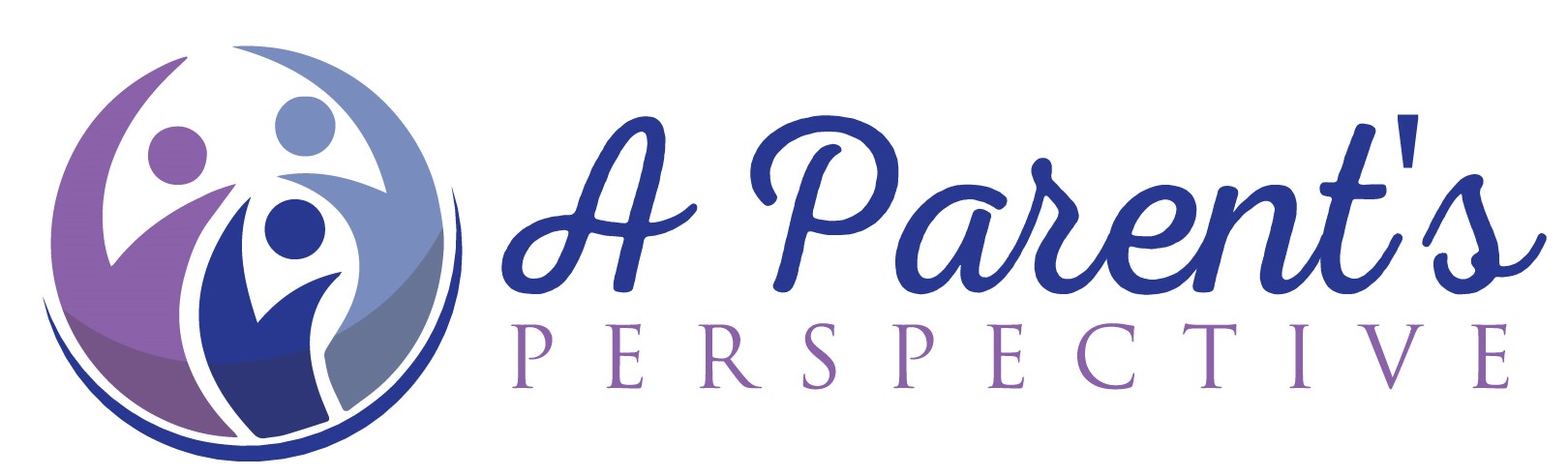 A Parent’s Perspective offers therapeutic services geared toward the parents of children/adults with physical/emotional needs.  Services include shared experiences through groups, building on family strengths, problem solving and exploring needs.  Social Work Solutions is the only provider in the River Region with experience in providing therapeutic services to individuals and families with ASD.
What is Grief
Grief is the _______Conflicting_______ feelings caused by the end of OR change in a familiar pattern of behavior.
Grief is what you think and feel on the inside.
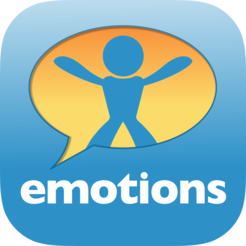 Examples of grief feelings
What is Mourning
Mourning is the outward expression (the action) of your thoughts and feelings.  It is the cultural response to grief.
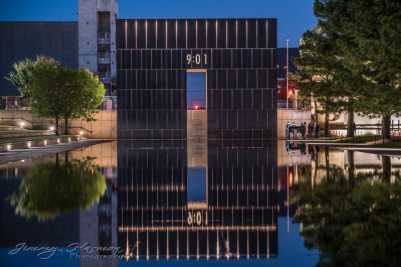 Examples of mourning
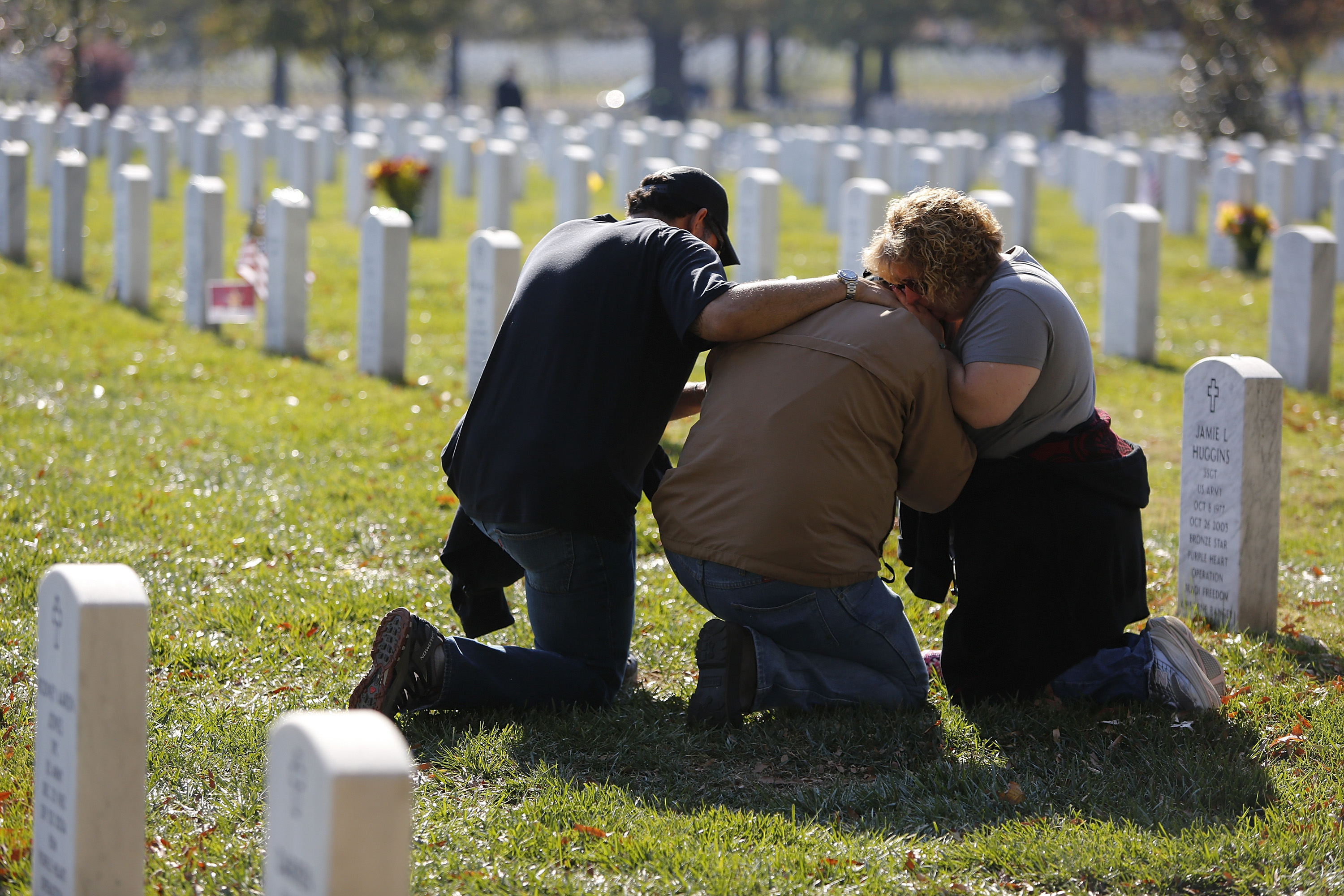 To mourn is to be an active participant in grief
Bereavement- The process of adjusting to the loss
Secondary Grief- loss caused by grief event
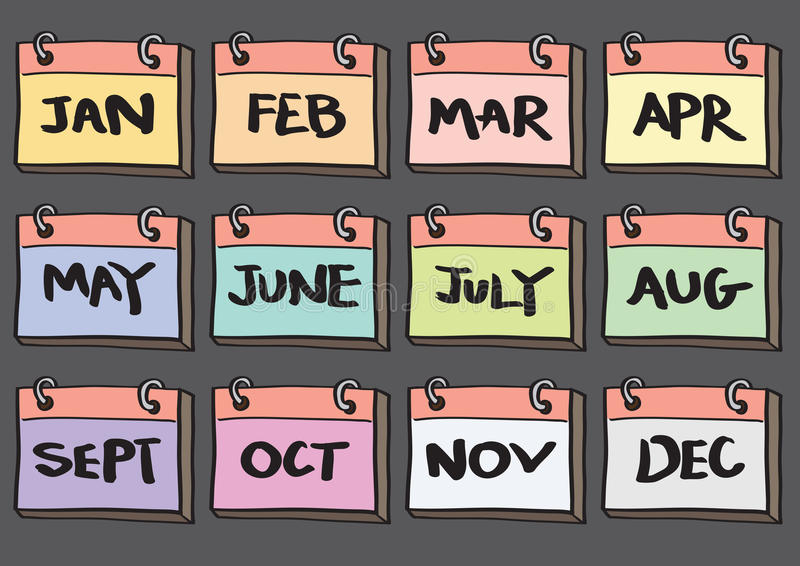 Causes of Grief/Secondary Grief
Death 				Divorce				Health
Car Accident			Loss of Job			Finances
Move				Deployment			Separation
Empty Nest			Relationships			Pet
Expectations			Infertility			Miscarry
Safety/Security			Faith				Addiction
Retirement			Legal Problems			Holidays
Transitions			Mental Illness			Children Problems
Shared Grief			Uncontrollable Events		Traumatic Events
Anniversary Dates
Types of Grief
Normal- simply, your way of grieving

Anticipatory- you know it is coming (hospice, long term 	illness, old age)

Disenfranchised/Unauthorized- society deems the loss invalid, insignificant or stigmatized
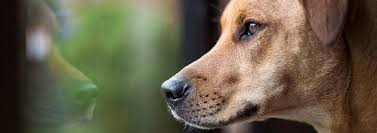 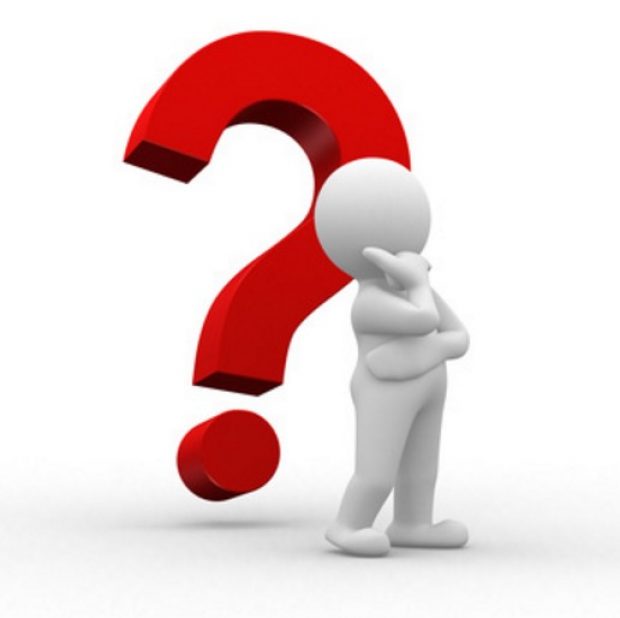 Ambiguous- Hard to pinpoint, hard to define


Exaggerated- Cumulative (mom dies, lose job, friend leaves town)

Delayed/Absent- Logical thing to do, profound, unable to cope
	(planning the funeral arrangements, make the phone calls)

Masked-  Unable to recognize
 how grief manifests in life
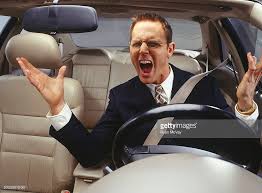 Chronic- Refuse to grieve, obsess, interferes w/life  

Abbreviated- Short lived, happens quickly (lack of connection to the event or replaced quickly)

Inhibited- Physical symptoms occur, difficulty expressing feelings
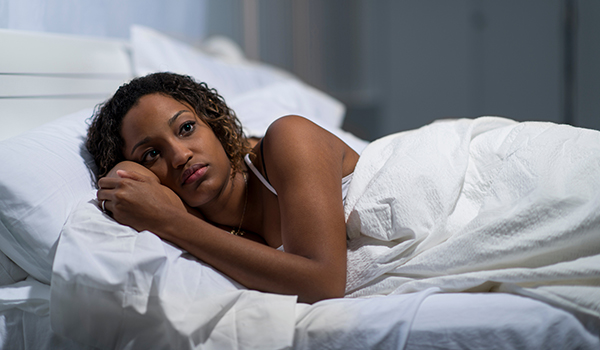 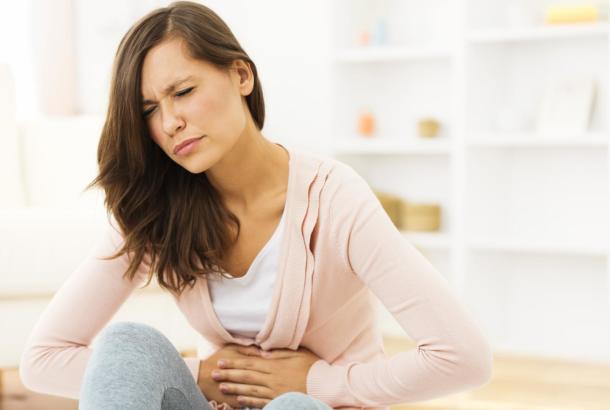 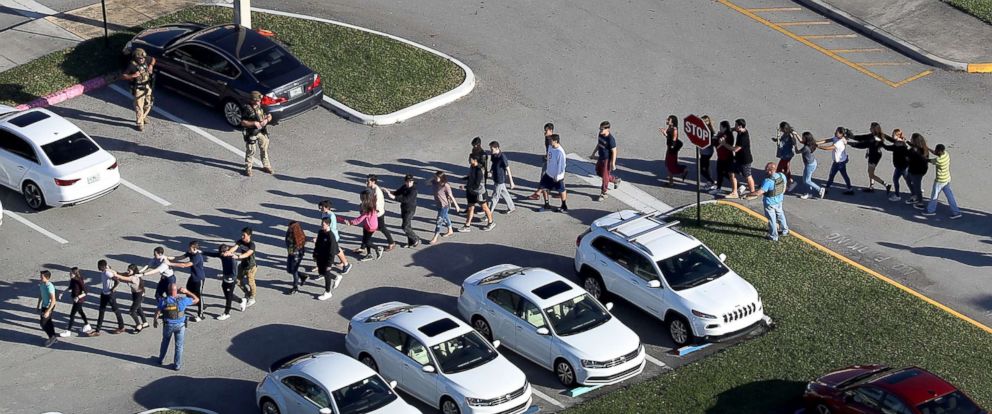 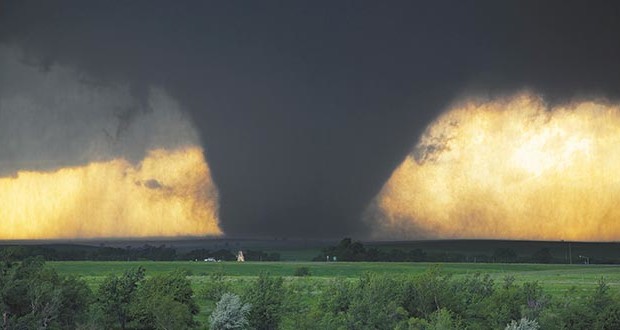 Collective-Group of people, organization shares the same experience
Myths/
Intellectual Comments
Don’t feel bad, she is in a better place

You can get pregnant again

She needs time alone
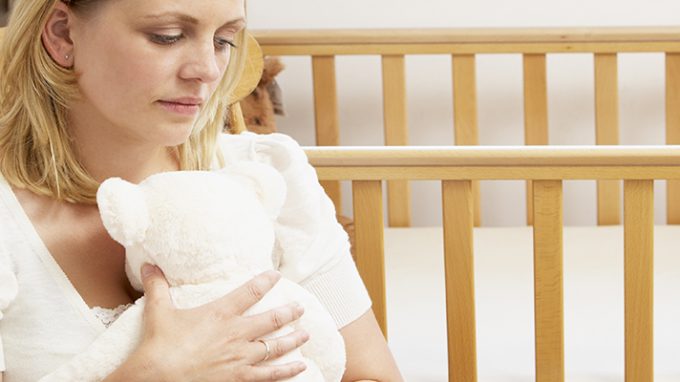 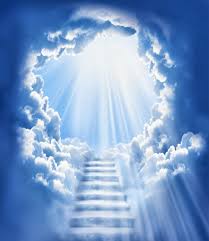 Be strong for the children

Try helping other people in worse situations, you had him for 45 years

Next year this time, you will feel much different.
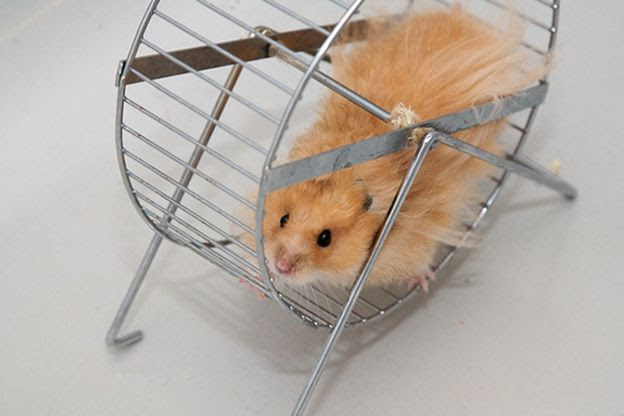 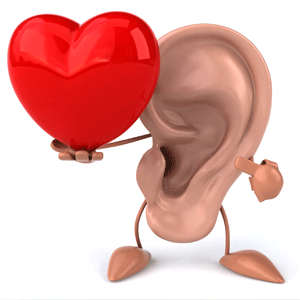 BIG HEART WITH BIG EARS
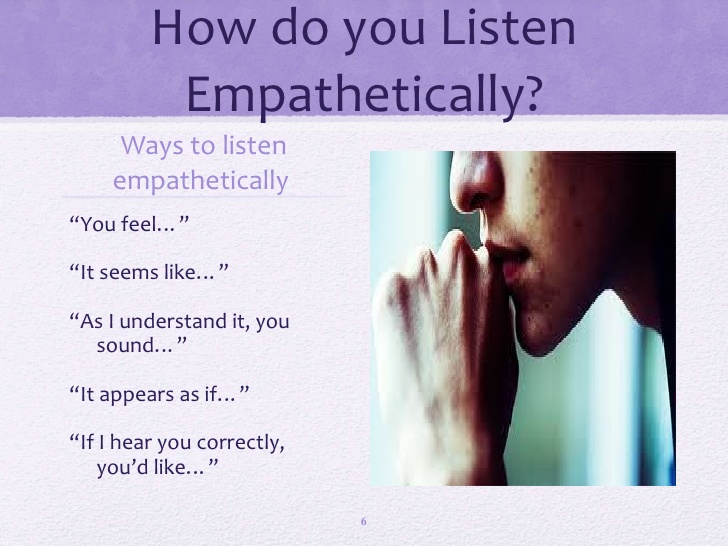 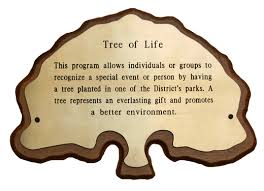 Don’t hide your own 	grief
Grief is normal
Get support
Remember your loved 	one
Watch for warning signs
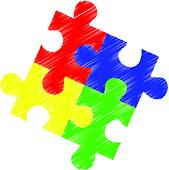 Autism and Grief
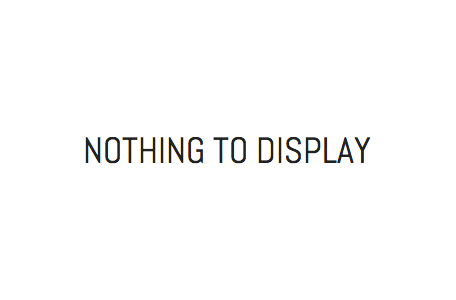 Euphemisms for
 Death
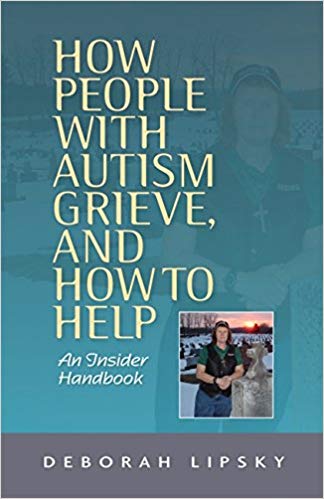 Emotional Differences in Dealing with Problems
Expressions of Grief in Autism
Cultural Expectations and Autism
Knowing What to Say
How to Tell a Person with Autism Someone Died
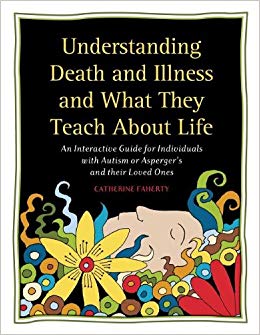 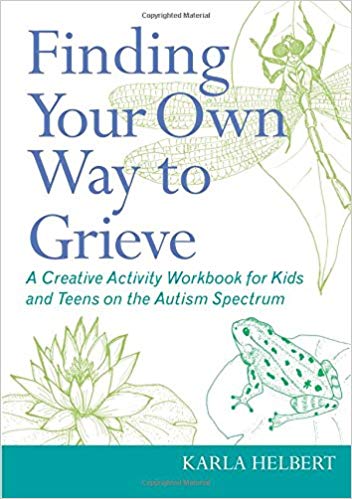 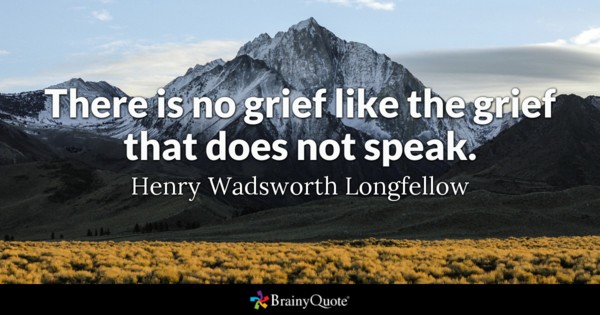 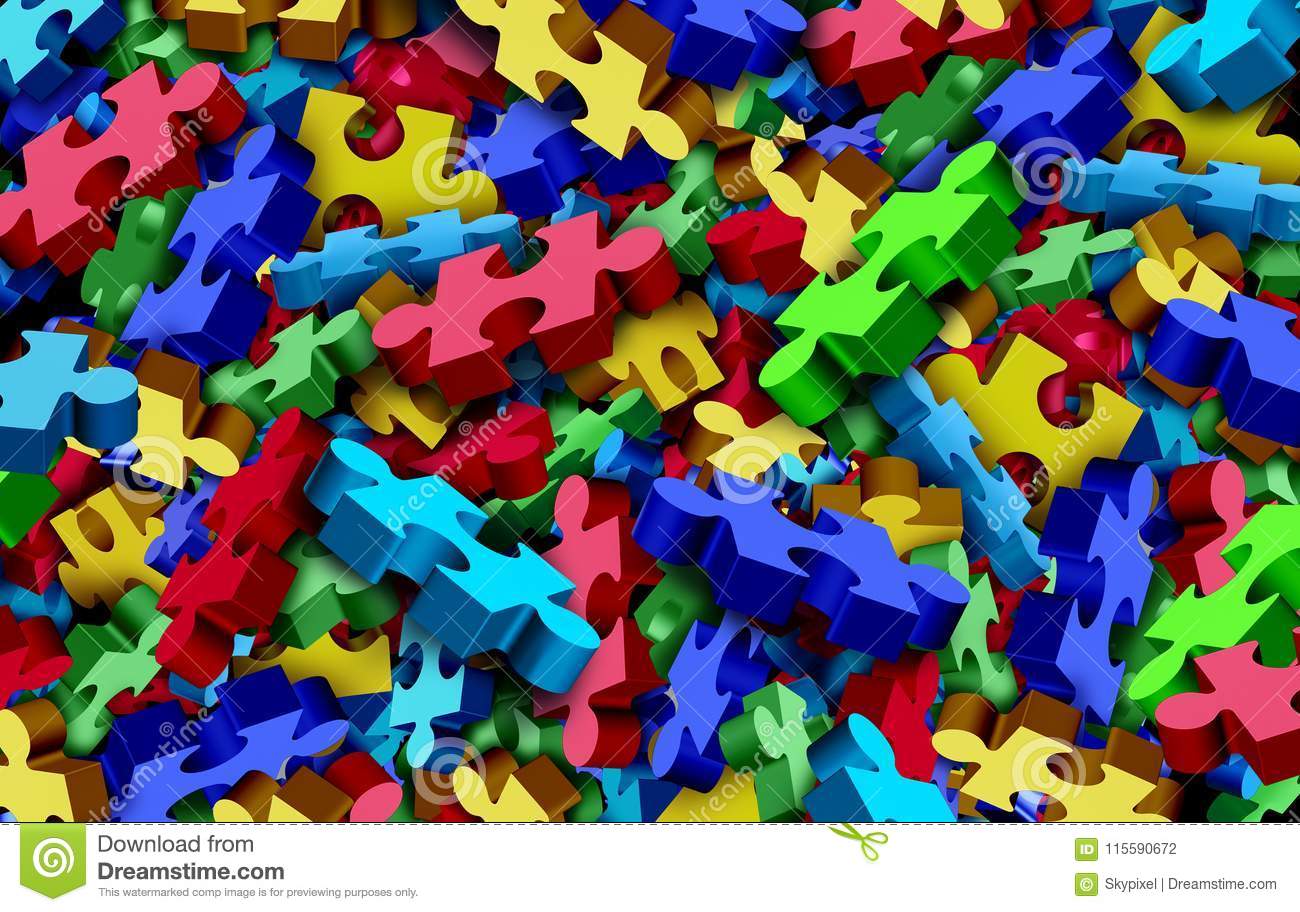 Questions
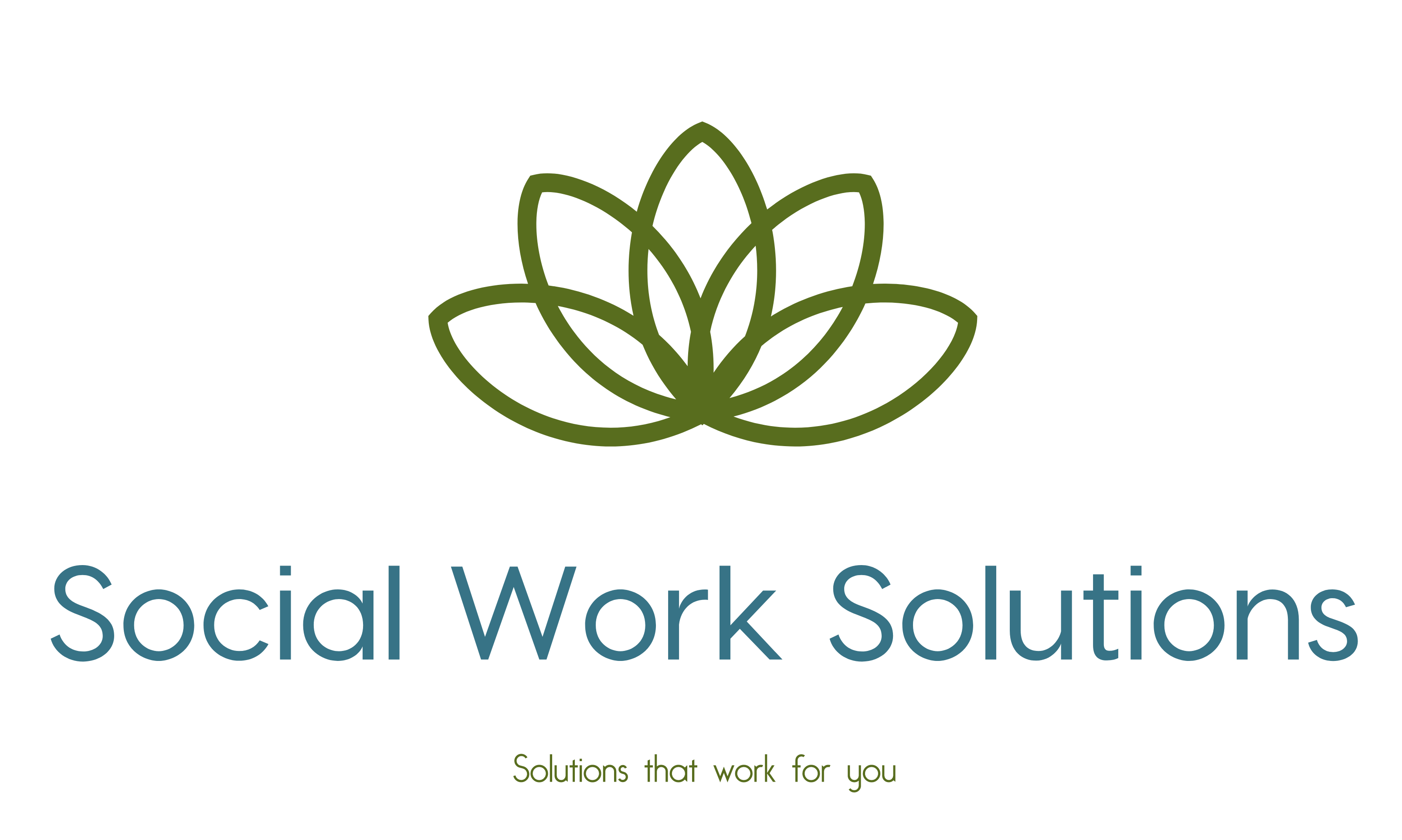 Julie Cox, LICSW, CGRS
1300 East Main Street
Suite D
Prattville, AL 36066
334-730-0909